Формирования навыков личной гигиены средствами театрально-игровой деятельности
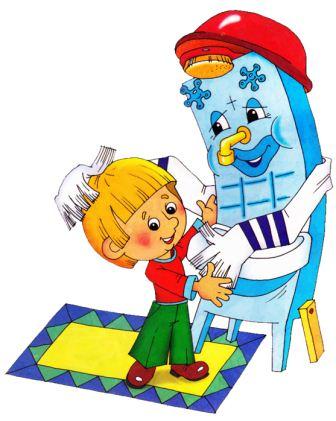 Выполнила: Бекарева Т.А.
Мы научим куклу правильно умываться и быть чистой
Оля плохо руки мыла,
Лишь водичкой намочила,
Мылом мылить не старалась
И на ручках грязь осталась.
Полотенце-в черных пятнах
Как же это неприятно!
Попадут микробы в рот-
Может заболеть живот.
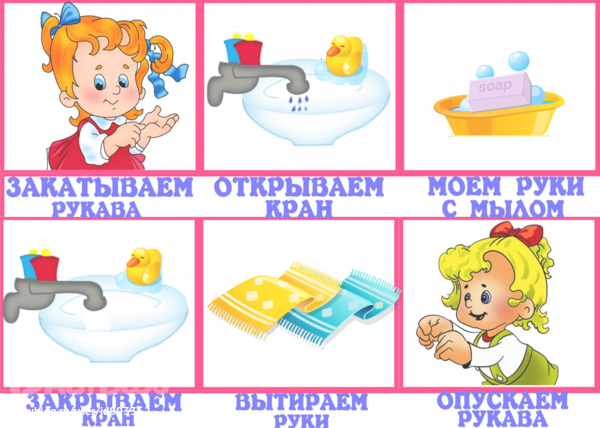 АЛГОРИТМ УМЫВАНИЯ
Знаем, знаем,
 да-да-даГде ты прячешься, вода!Выходи, водица,Мы пришли умыться!Лейся на ладошку,Лейся понемножку.Детки будут умываться
И водичке улыбаться.
С формированием этих навыков у малышей появляется чувство опрятности и желание быть чистым и красивым
В младшем дошкольном возрасте формируются первые представления о том, как и зачем мыть руки,лицо,уши,пользоваться расчёской носовым платком.
Зеркало любит чистые лица,Зеркало скажет:- Надо умыться!Зеркало охнет:- Где же гребенка?Что же она не причешет ребенка?Зеркало станет грязным от страха,Если в него поглядится неряха!
Грязный носик!
Ай-ай-ай!
Вот платочек,
Вытирай!
Культурно-гигиенические навыки у детей закрепляем и в процессе еды
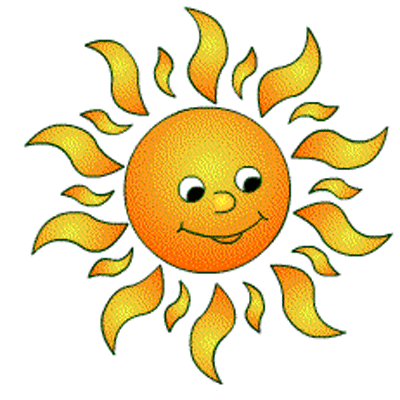 Чтобы выглядеть опрятно
 Ешь красиво, аккуратно.
И ногами не болтай.  И соседа не толкай.
Угощенья хороши!    Ешь спокойно, не спеши,         Не болтай с набитым ртом.             Разговоры все – потом!
Дидактические игры
«Умывалочка»
«Делаем причёску»
«Накормим куклу обедом»
 «Оденем куклу на прогулку»
«Уложим куклу спать»
«Платочек для лисенка» 
«Кукла ждет гостей»
«В гостях у Мойдодыра»
« Вот что мы умеем »
Игры
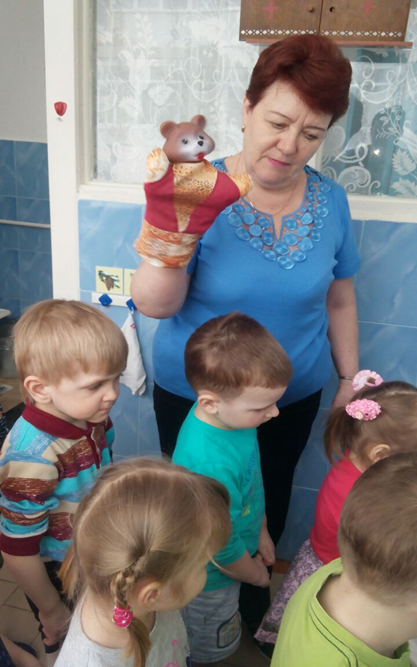 "Водичка, водичка!»

"Носики-курносики»

"Мыльные перчатки»

"Сделаем лодочки»

«Мы готовимся к обеду»
Народные песенки, потешки
«Ой, ладушки-ладушки, испечем оладушки!»;
« «Уж я Танюшке пирог испеку...»;
«Сорока - сорока»;
«Ты пасись, коровка, дольше...» 
«На мельнице» 
«Пирог» .
Писатели – детям
«Наши полотенца». Н.Найденова
«Приятного аппетита» В.Берестов
 «Девочка чумазая». Е.Благинина
« Маша обедает». С. Капутикян
«Азбука здоровья.» С. Волков
«Алёнушка». Е. Благинина.
«Про непослушные ручки и ножки» (русская народной сказка)
«Федорино горе». К. Чуковский
«Мойдодыр». К. Чуковский
Инсценировка по стихотворению К.Чуковского  «Федорино  горе»
Но тарелки вьются-вьются, 
А Федоре не даются: 
"Лучше в поле пропадём, 
А к Федоре не пойдём!"
"Уж не буду, уж не буду Я посуду обижать. Буду, буду я посуду И любить и уважать!"
А на белой табуреточке Да на вышитой салфеточке Самовар стоит, Словно жар горит, И пыхтит, и на бабу поглядывает: "Я Федорушку прощаю, Сладким чаем угощаю. Кушай, кушай, Федора Егоровна
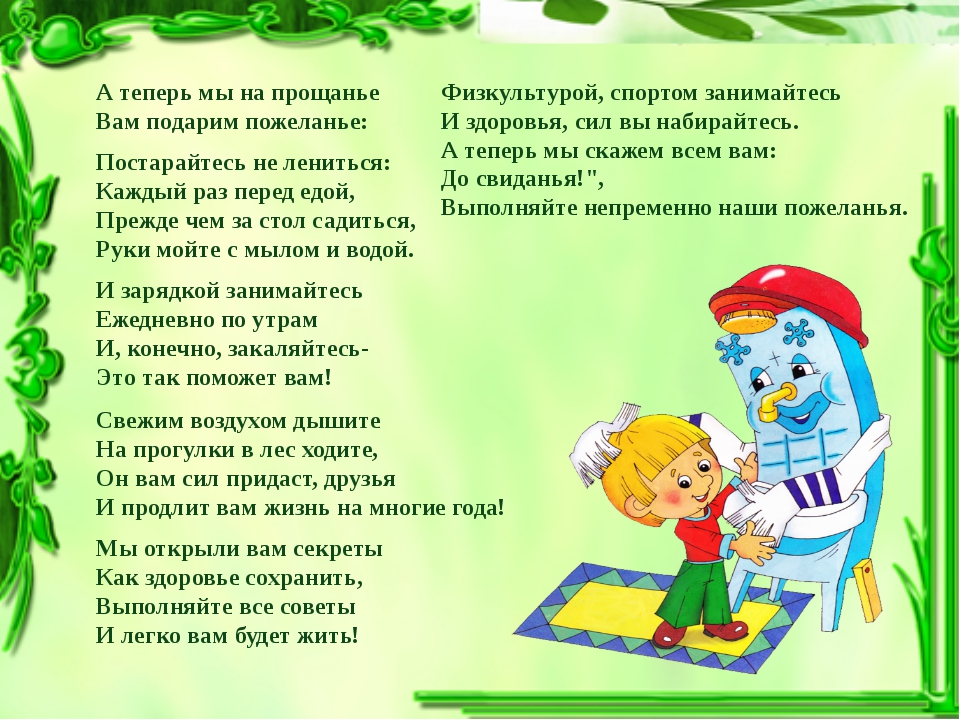 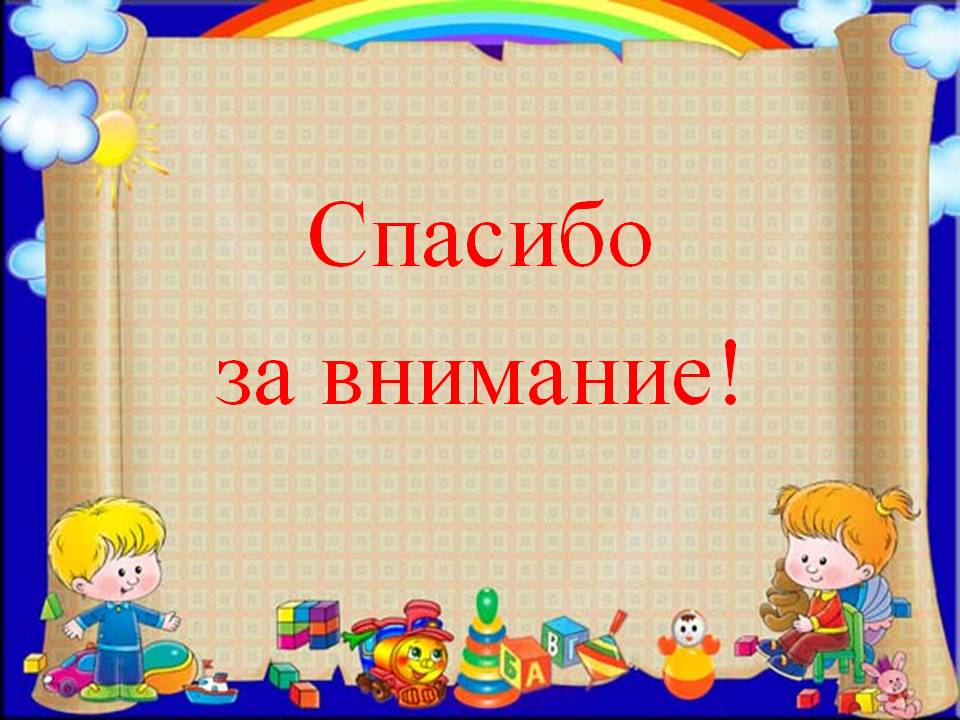 Спасибо!